ΠΑΝΕΠΙΣΤΗΜΙΟ ΠΑΤΡΩΝΤΜΗΜΑ ΠΟΛΙΤΙΚΩΝ ΜΗΧΑΝΙΚΩΝΜΑΘΗΜΑ: ΕΥΦΥΕΙΣ ΠΟΛΕΙΣ, ΥΠΟΔΟΜΕΣ ΚΑΙ ΜΕΤΑΦΟΡΕΣΑκαδημαϊκό  έτος 2015-201610ο Εξάμηνο
CASE STUDY
AMSTERDAM-SMART GRID
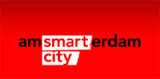 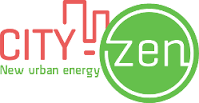 1
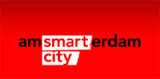 Τομείς παρεμβάσεως
Το σχέδιο εστιάζει σε συγκεκριμένους τομείς παρεμβάσεως, και υλοποιούνται καινοτόμα έργα και επιχειρηματικά μοντέλα.
2
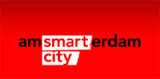 Σχέδιο Ανάπτυξης
Το σχέδιο ακολουθεί ένα δομημένο μοντέλο για την επιλογή, ανάπτυξη και εφαρμογή έργων με την μεγαλύτερη προστιθέμενη αξία.
4 φάσεις:
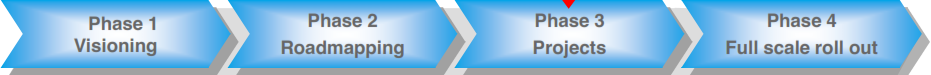 3
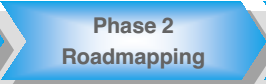 Smart Grid
4
Smart Grid - Τεχνολογία
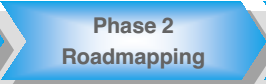 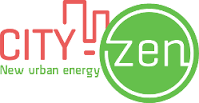 5
Smart Grid - KPIς
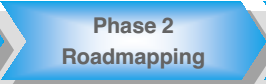 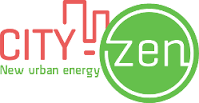 6
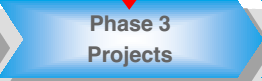 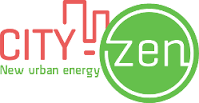 Υλοποίηση Έργου
Επιλογή συνεργατών. Δημιουργία σχεδίου επικοινωνίας
Εξασφάλιση χρηματοδότησης και πόρων 
Λεπτομερής περιγραφή, προγραμματισμός και ανάθεση εργασιών για υλοποίηση του έργου (Work Packages, Responsible, Duration, Dependencies)
Έλεγχος πορείας υλοποίησης με βάση τον αρχικό προγραμματισμό/ Διορθωτικές επεμβάσεις
7
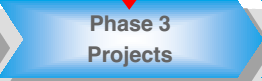 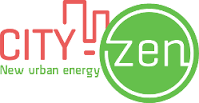 Περιγραφή Εργασιών- Παράδειγμα
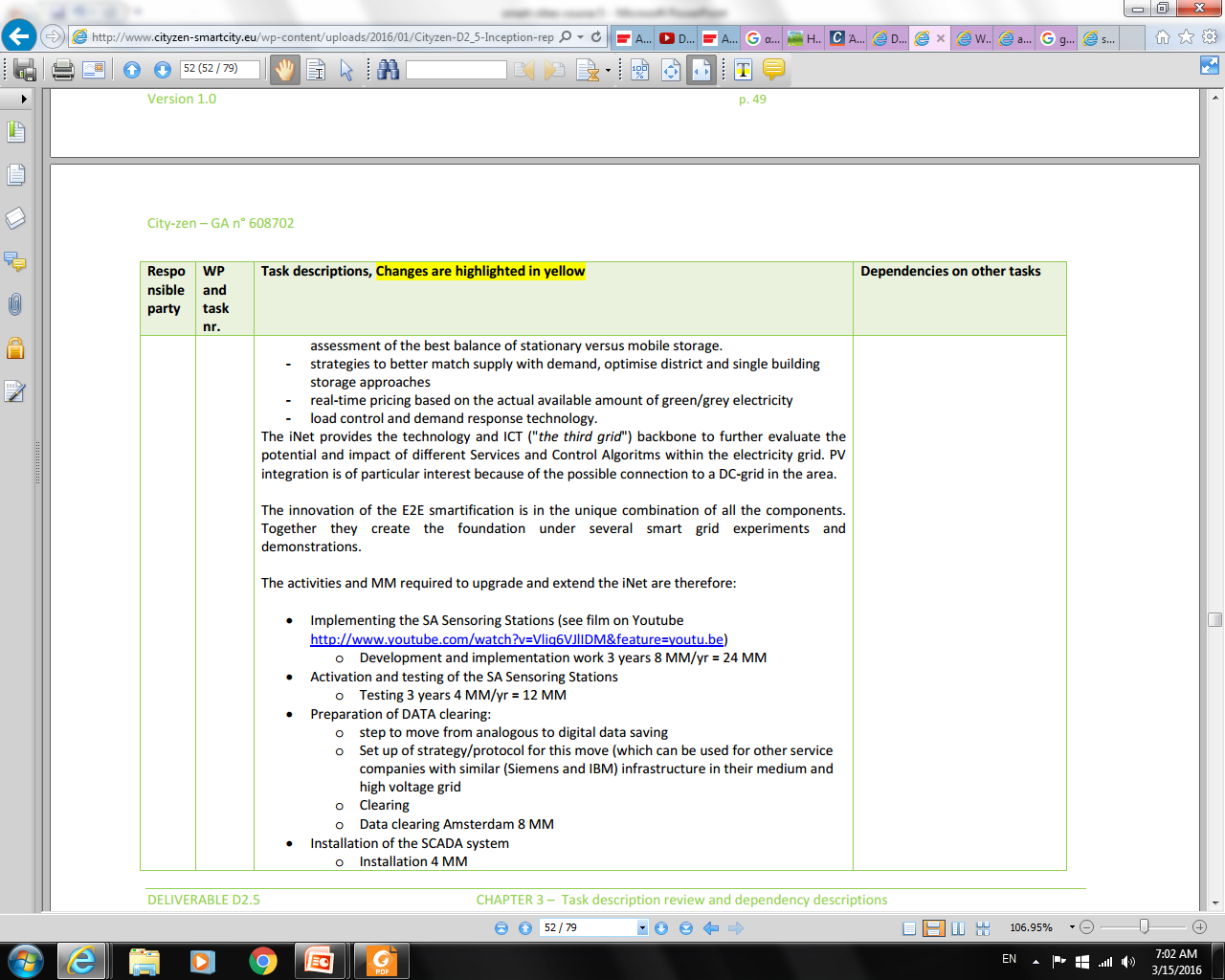 8
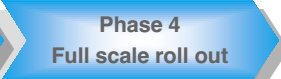 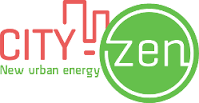 Ποιοτική Αξιολόγηση
Αξιολόγηση του έργου στις εξής κατηγορίες:
1. Smart Meter and Advanced MeteringInfrastructure2. Grid Automation Transmission3. Grid Automation Distribution4. Integrated System5. Home application Customer Behaviour6. Specific Storage Technology Demonstration7. Data protection and Security Ιssues
9
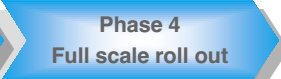 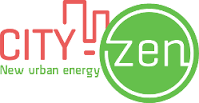 Ποσοτική Αξιολόγηση
Περιγραφή των ακόλουθων ενδεικτικών στοιχείων:

Baseline: Η κατάσταση στην οποία θα περιέπιπτε το τρέχον δίκτυο αν δεν γινόταν το έργο, και τα συνεπαγόμενα κόστη π.χ. χρηστών
Περιγραφή των παραδοχών
Περιγραφή τρεχουσών συνθηκών (π.χ. hourly consumption, CO2 emissions, congestion) ώστε να αξιολογηθούν οι επιπτώσεις του έργου
10
Ποσοτική Αξιολόγηση
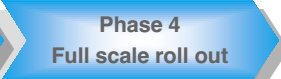 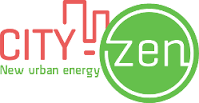 Ποσοτικοποίηση κόστους baseline και  τρεχουσών συνθηκών 
Ποσοτικοποίηση (και ει δυνατόν νομισματοποίηση) των ωφελειών μέσω κατάλληλων μετρήσεων (metrics), δεδομένων και δεικτών (KPIς)
Παράδειγμα:
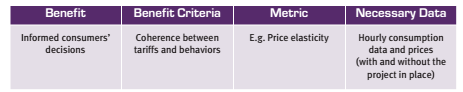 11
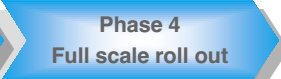 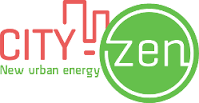 Αξιολόγηση
Αξιολόγηση Προμηθευτών
Δυνατότητα επέκτασης της πιλοτικής εφαρμογής σε μεγαλύτερη κλίμακα (σε άλλες περιοχές του Amsterdam)
Δυνατότητα ενσωμάτωσης και αξιοποίησης άλλων εφαρμογών π.χ. Vehicle2Grid pilot project
12